УРОК ОКРУЖАЩЕГО МИРА               1КЛАСС«КАК ПУТЕШЕСТВУЕТ ПИСЬМО»
Работу выполнила
                     Учитель начальных классов
                     Евсеева Ирина Викторовна
Письмо
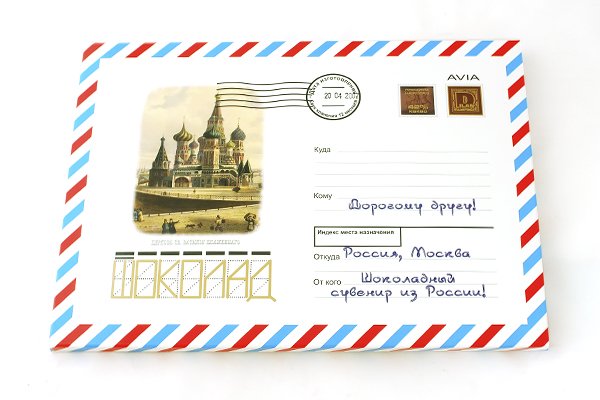 Как  путешествует письмо?
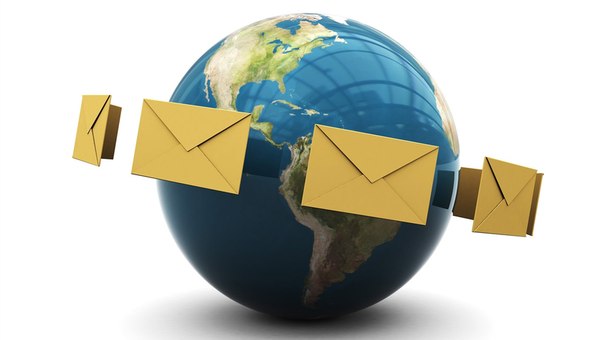 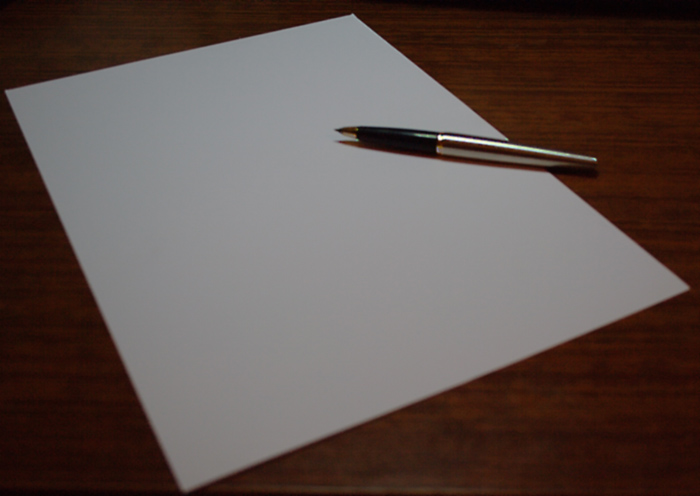 ЛИСТ БУМАГИ
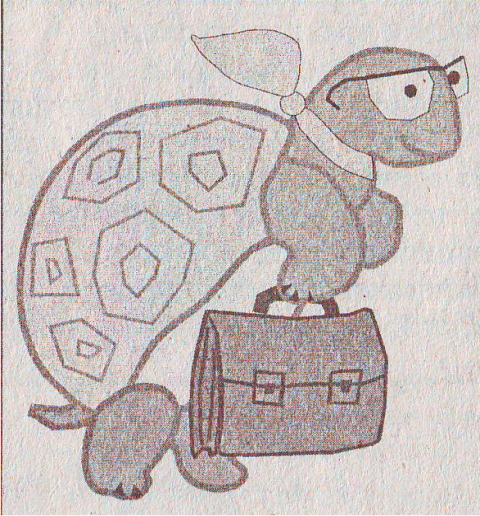 КОНВЕРТ
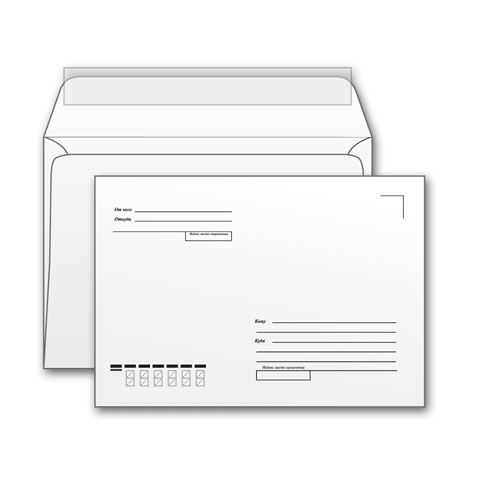 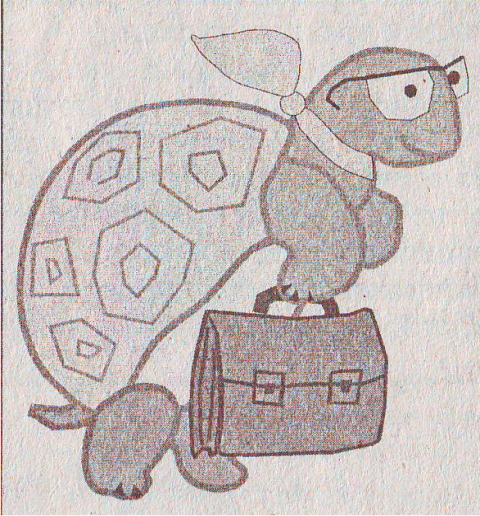 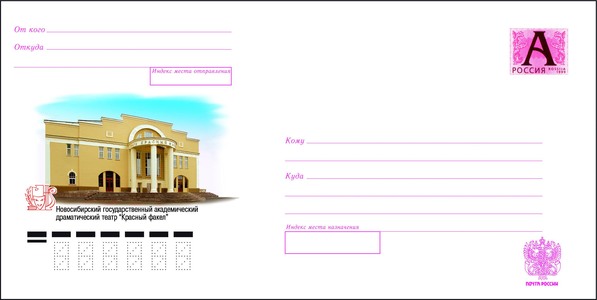 ОТПРАВИТЕЛЬ
ПОЛУЧАТЕЛЬ
ИНДЕКС
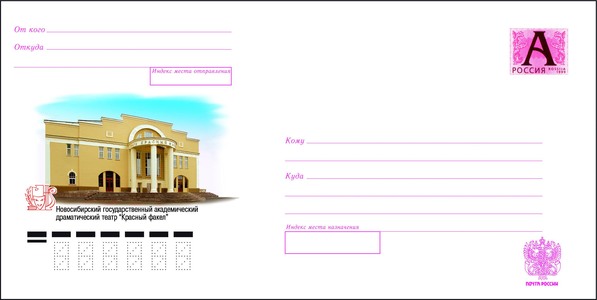 ОТ МУРАВЬИШКИ БОРИСАГ.САНКТ-ПЕТЕРБУРГ,
ПУШКИН,УЛ.ЖЕЛЕЗНОДОРОЖНАЯ,54ЛИЦЕЙ №408
МУРАВЬИШКЕ НИКОЛАЮ
Г.МОСКВА,
УЛ. ЛЁНИ ГОЛИКОВА,105
ГИМНАЗИЯ № 25
166432
188654
ПОЧТОВЫЙ ЯЩИК
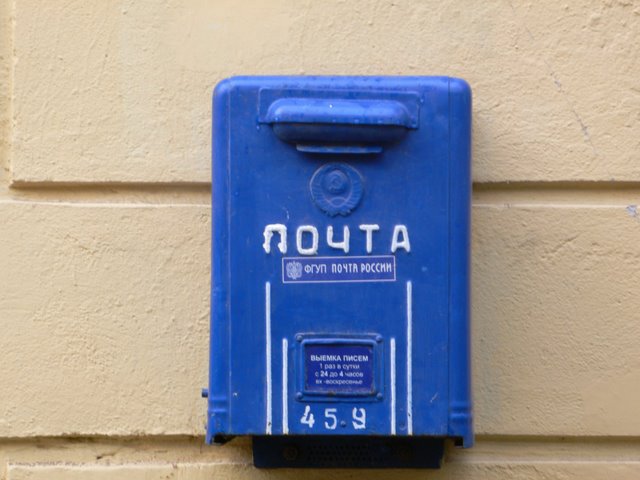 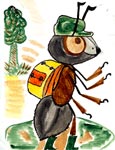 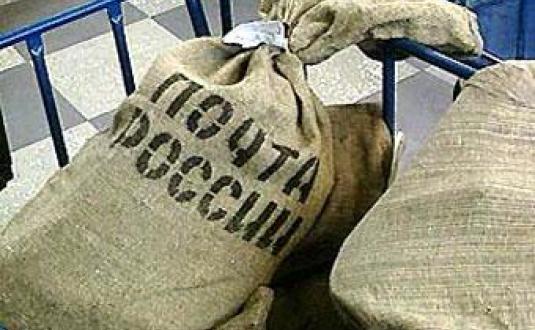 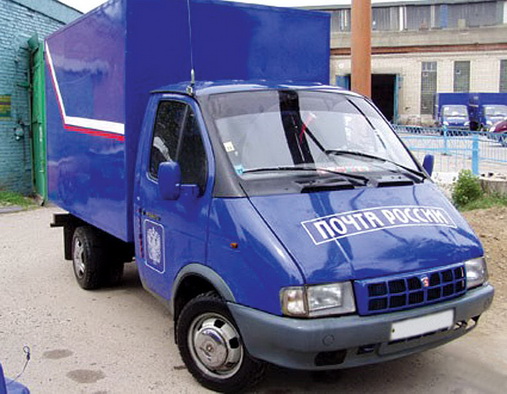 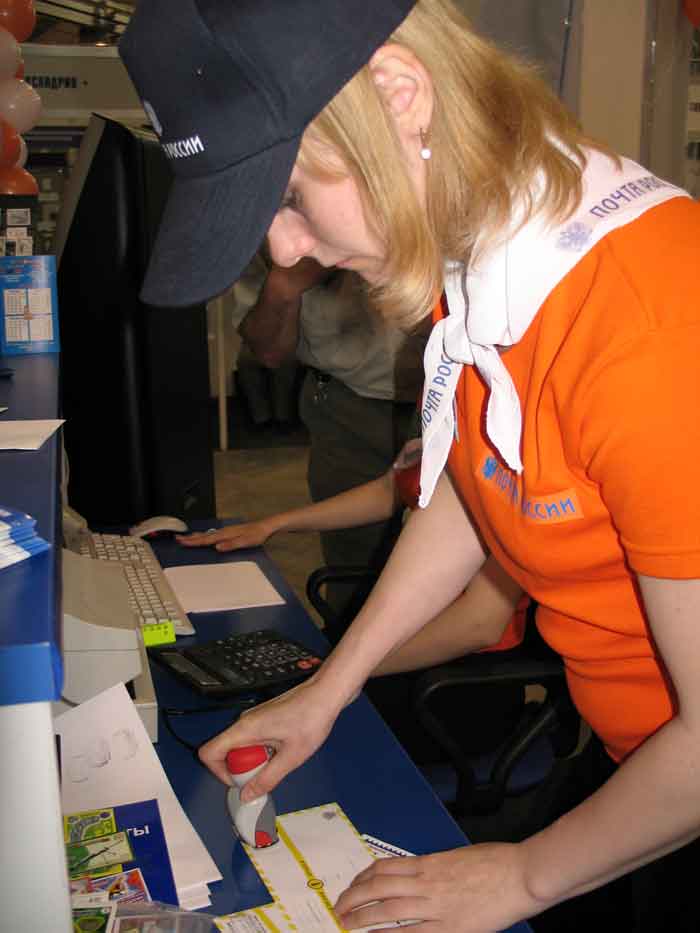 ШТАМПАВКА ПИСЕМ
УКЛАДКА ПИСЕМ
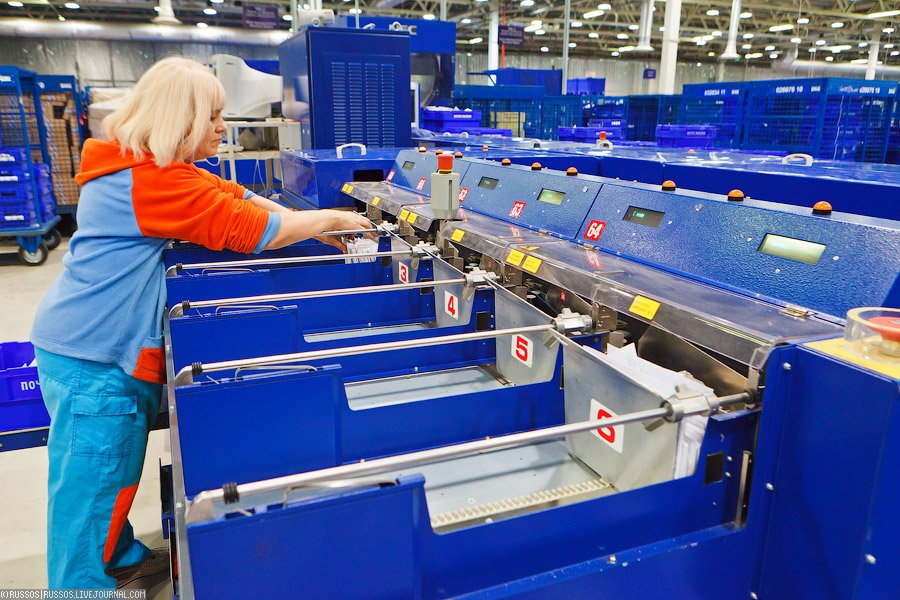 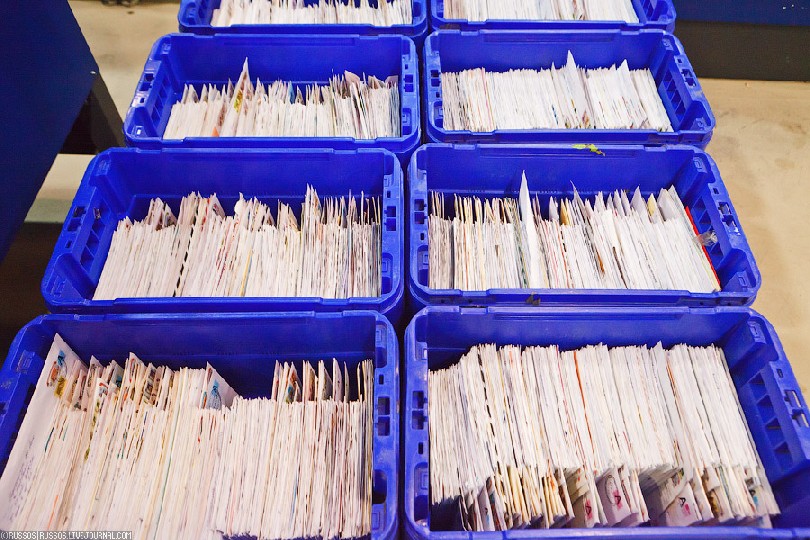 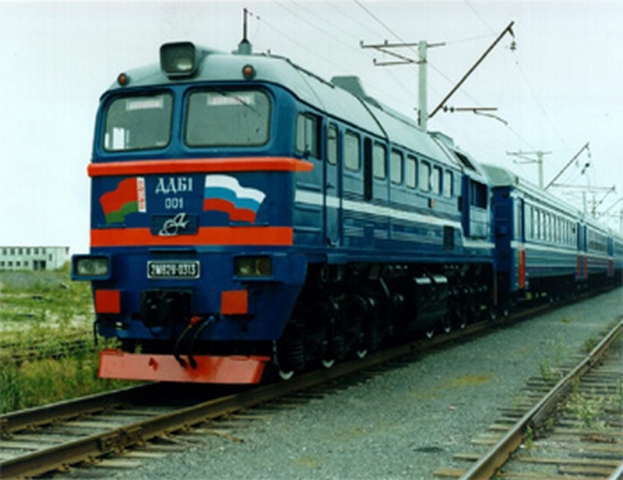 САМОЛЁТ
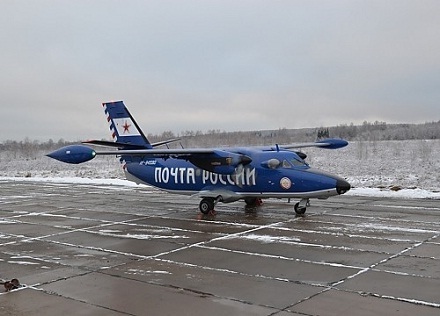 ПОЕЗД
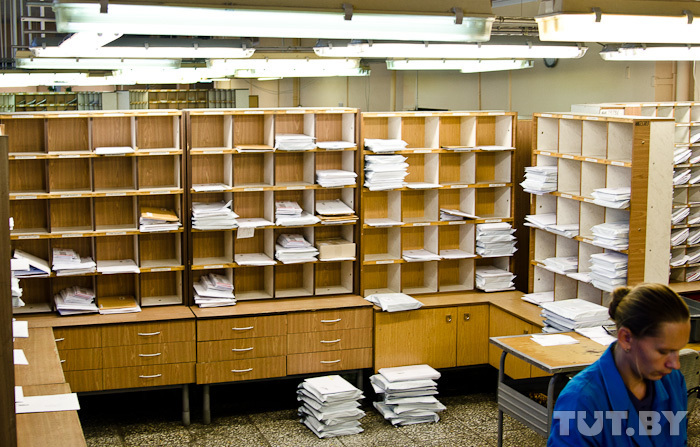 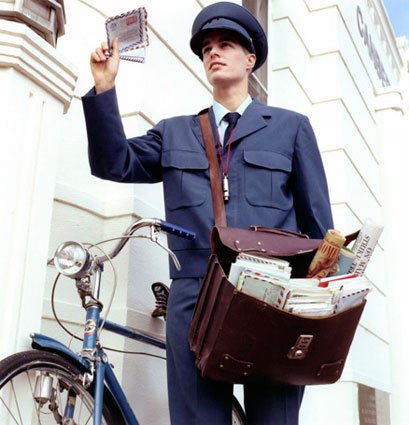 ПОЧТАЛЬОН
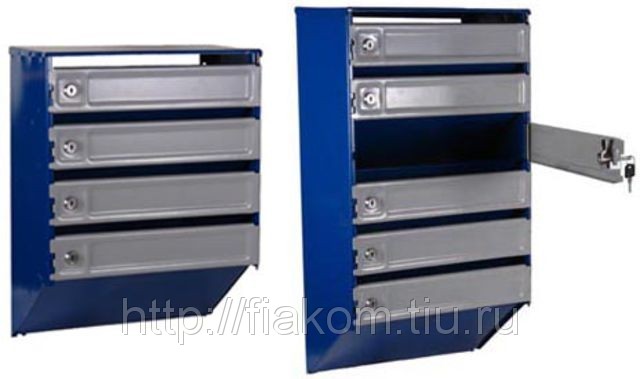 ПОЧТОВЫЕ ЯЩИКИ
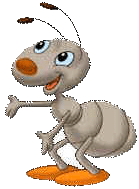 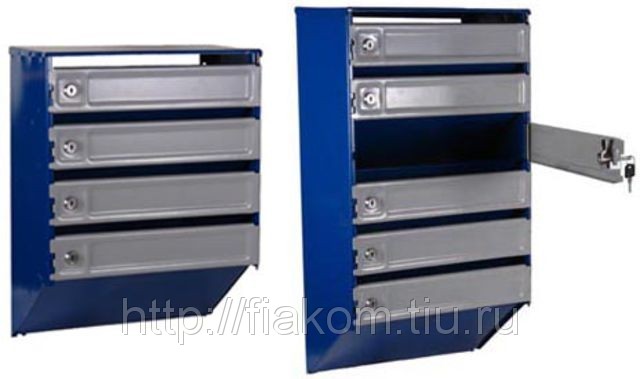 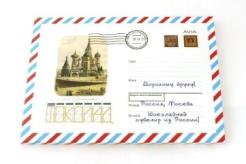 ИТОГ УРОКА:
-КАК ПУТЕШЕСТВУЕТ ПИСЬМО ?
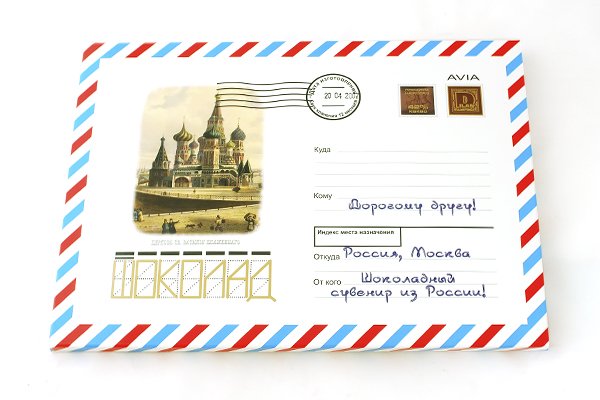 СПАСИБО ЗА УРОК!
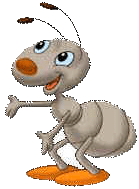 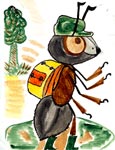